Виды и рода Вооруженных СилРоссийской Федерации
Автор: учитель ОБЖ
МКОУ СОШ п.Алексеевск,
Киренского района,
Иркутской области
Ильина Н.А.
Содержание:
Армии мира: интересные факты
Виды Вооруженных Сил РФ
Другие войска ВС РФ
Другие рода войск ВС РФ
Проверь себя
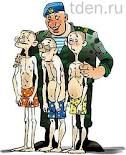 Армии мира: интересные факты
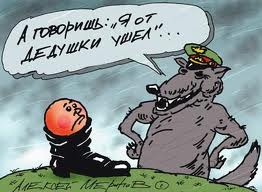 Самый необычный маневр перед атакой
Во  время войны России против Бухарского эмирата в 1868 г. пехота прямо на глазах у неприятеля по грудь в воде перешла реку и в штыковой атаке заняла высоту Чапан-Ата. Маневр был стремительным, разуваться и выливать воду было некогда. Поэтому солдаты становились на руки, а товарищи при этом трясли их за ноги. 
Через месяц в бою бухарцы передних рядов, подойдя на ружейный выстрел, встали на руки, а задние стали добросовестно трясти их за ноги. 
Они были твердо уверены, что разгадали ритуал русских, приносящий победу
Самый необычный указ
Указ:
Пришивать пуговицы на лицевую сторону рукава солдатского мундира. 
Цель указа: отучить солдат, большинство из которых набиралось из крестьянской среды, вытирать рукавом рот после еды, чтобы дольше сохранилось дорогое сукно
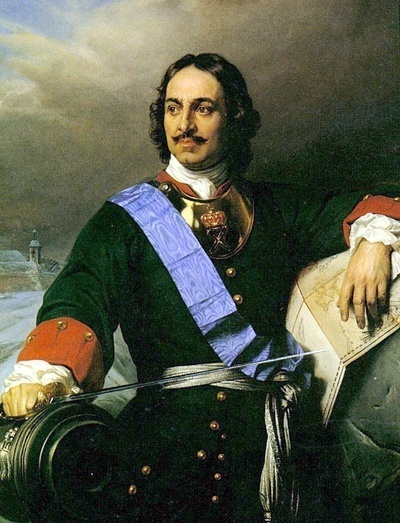 Самая короткая война
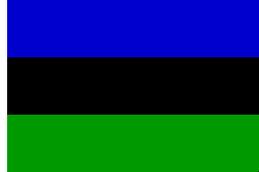 1896 год

 между Британией и Занзибаром

 ровно 38 минут
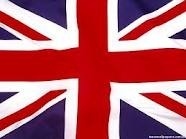 Во время Второй мировой войны немцы на территории Голландии в большой секретности строили макет аэродрома. 
Самолеты, ангары, автомобили, средства ПВО – все из дерева.
 Но в один из дней прилетел английский бомбардировщик и сбросил на лжеаэродром единственную бомбу, после чего строительство аэродрома прекратилось.
Бомба была деревянная
Самая ненастоящая атака
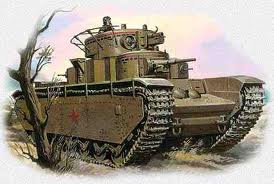 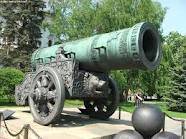 Самые курьезные армейские законы
В Британии лишь в 1947 году отменили должность человека, обязанного в момент вторжения Наполеона в Англию выстрелить из пушки
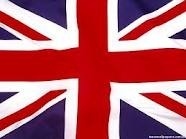 В 1249 году солдат из Болоньи бежал в Модену, захватив старый дубовый ушат, из которого поил свою лошадь. 
Власти Болоньи потребовали выдать им не дезертира, а ушат. 
Получив отказ, Болонья начала против Модены войну, продолжавшуюся 22 года и сопровождавшуюся значительными разрушениями
Самая нелепая война
А ушат до сих пор остается в Модене и хранится в одной из башен города
Самое необычное оружие
Один сиамский король, отступая, приказал обстреливать врага из пушек не ядрами, а серебряными монетами. Чем дезорганизовал полностью противника и выиграл сражение
Министр обороны РФ 
Анатолий Эдуардович Сердюков
Верховный  Главнокомандующий Вооруженными Силами Российской Федерации
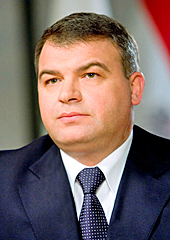 Руководство осуществлением оборонной политики
Утверждение планов строительства и применения армии и флота
Назначение и освобождение от должностей высшего военного командования
Присвоение высших воинских званий
Призыв на военную службу
Объявление состояния войны
Приказы ВС на ведение военных действий
Непосредственное руководство Вооруженными Силами через Министерство обороны
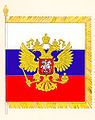 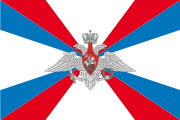 Виды Вооруженных Сил РФ
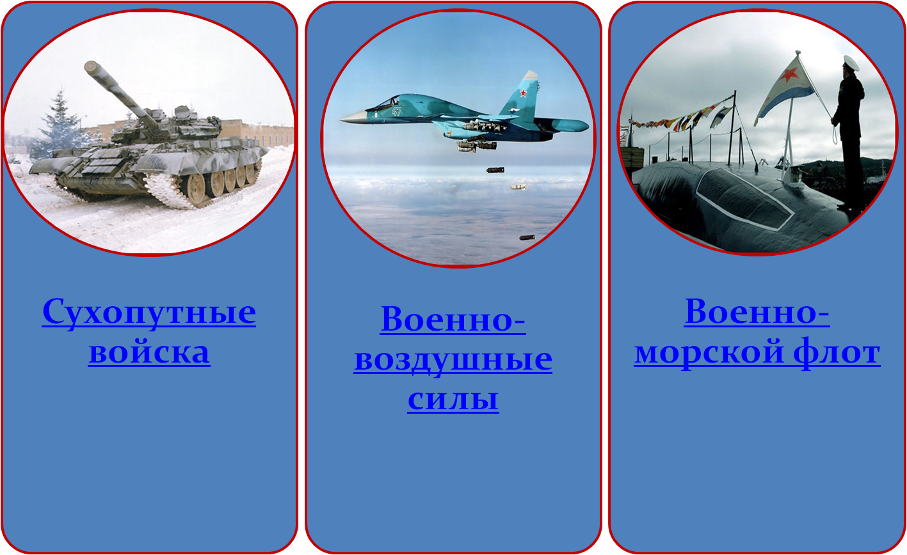 Сухопутные войскаИстория
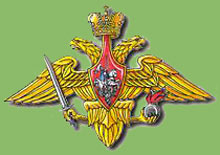 Прообразом Сухопутных войск была княжеская дружина Киевской Руси
 Вначале в Сухопутных войсках было  два рода войск: конница и пехота
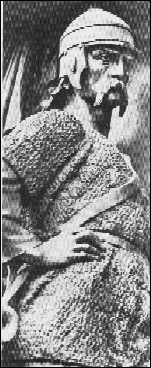 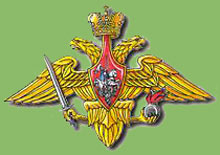 Сухопутные войскаИстория
1 октября 1550 года 
царь Иван IV (Грозный) издал Приговор (Указ)
 «Об испомещении в Московском и окружающих уездах избранной тысячи служилых людей» 
(тем самым заложил основы первого постоянного войска)
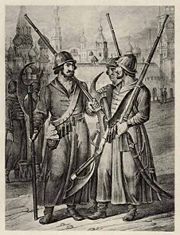 Сухопутные войскаИстория
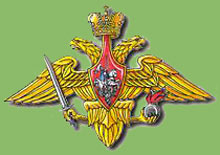 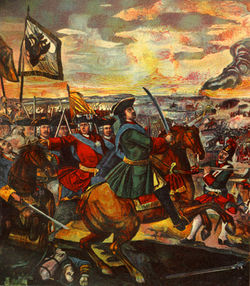 8 ноября 1699 года
указ Петра I «О приеме в службу солдат из вольных людей»
положил начало введению рекрутской системы комплектования
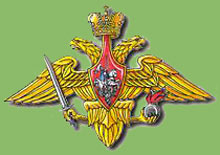 Сухопутные войскаИстория
Главнокомандующий Сухопутными войсками
 генерал-полковник Владимир Чиркин
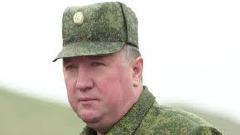 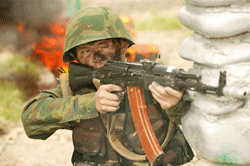 1 октября 
 День Сухопутных войск
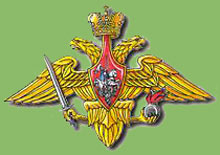 Сухопутные ВойскаНазначение:
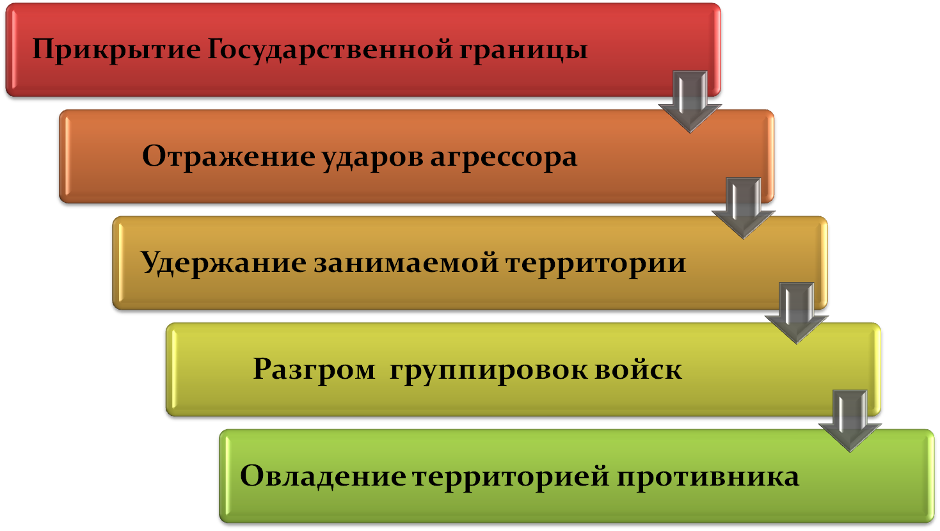 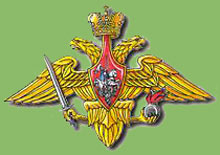 Сухопутные войска Символы
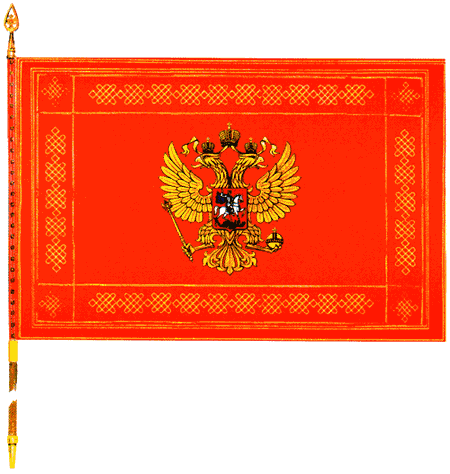 Знамя Сухопутных войск
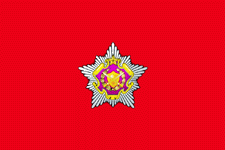 Флаг  Сухопутных войск
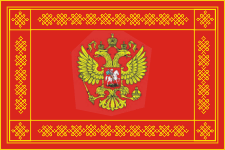 Герб  Сухопутных войск
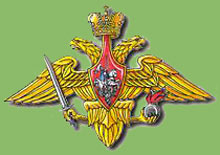 Сухопутные войска Структура
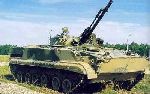 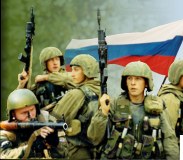 Сухопутные войска Структура
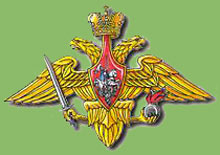 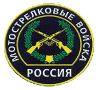 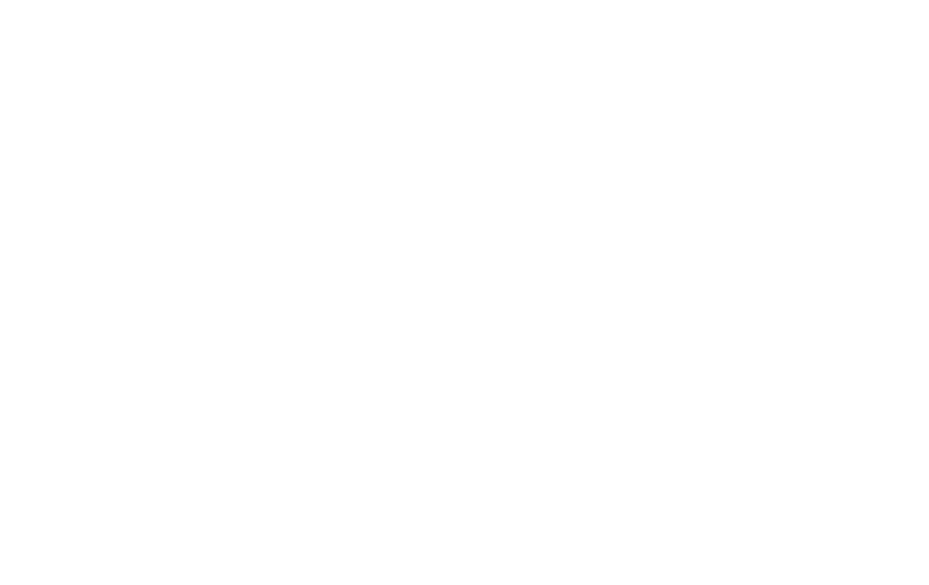 Мотострелковые войска
Оснащение: 
вооружение для поражения наземных и воздушных целей
ракетные комплексы
танки
 артиллерия
миномёты
противотанковые управляемые ракеты
зенитные ракетные комплексы и установки
средства разведки и управления
Самый многочисленный род войск
 Основа СВ
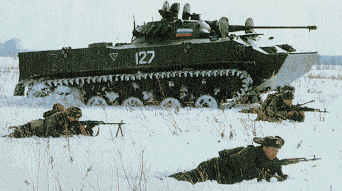 Сухопутные войска Структура
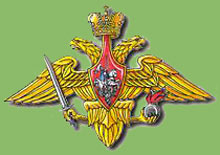 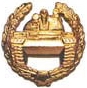 Танковые войска
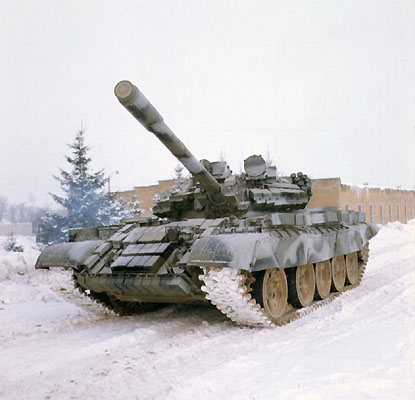 Главная ударная сила СВ
 Мощное средство вооружённой борьбы
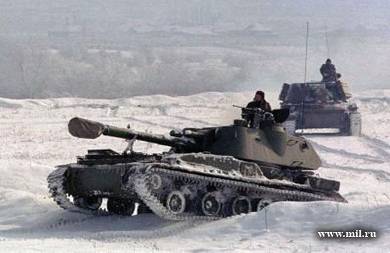 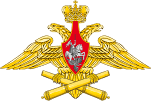 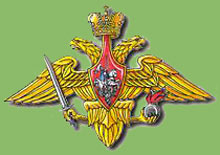 Сухопутные войска Структура
Ракетные войска и артиллерия
Оснащение:
 пушки
 гаубицы
 минометы
 безоткатные орудия
артиллерийские и стрелковые боеприпасы
 средства передвижения артиллерии – колесные и гусеничные тягачи 
 приборы управления огнем
 средства разведки и обеспечения стрельбы
 все виды стрелкового оружия, гранатометы
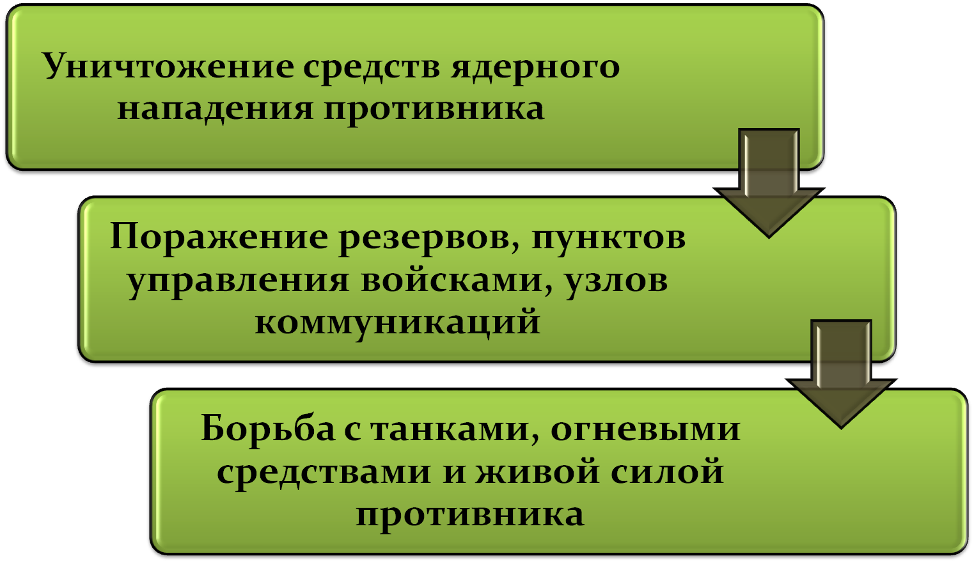 Один из трёх старейших родов войск
 Основная ударная сила СВ
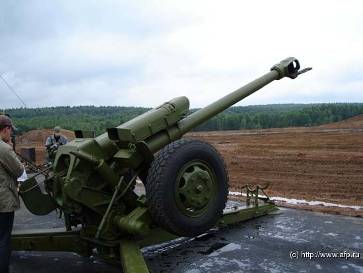 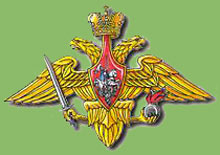 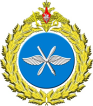 Сухопутные войска Структура
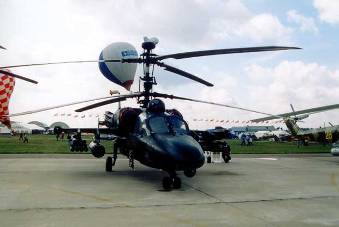 Авиация Сухопутных войск
Назначение: 
 действия непосредственно в интересах общевойсковых формирований
авиационная поддержка войсковых формирований
 ведение воздушной разведки
 высадка тактических десантов
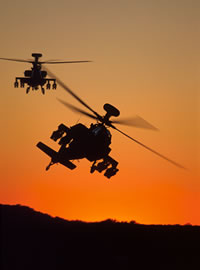 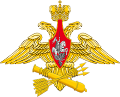 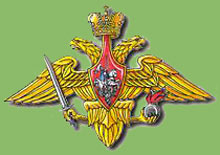 Сухопутные войска Структура
Войска противовоздушной обороны
Оснащение:
 зенитные ракетные 
зенитные артиллерийские радиотехнические части  и подразделения 

Назначение: прикрытие боевых порядков СВ от воздушного противника
основное средство поражения воздушного противника
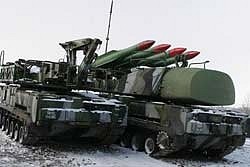 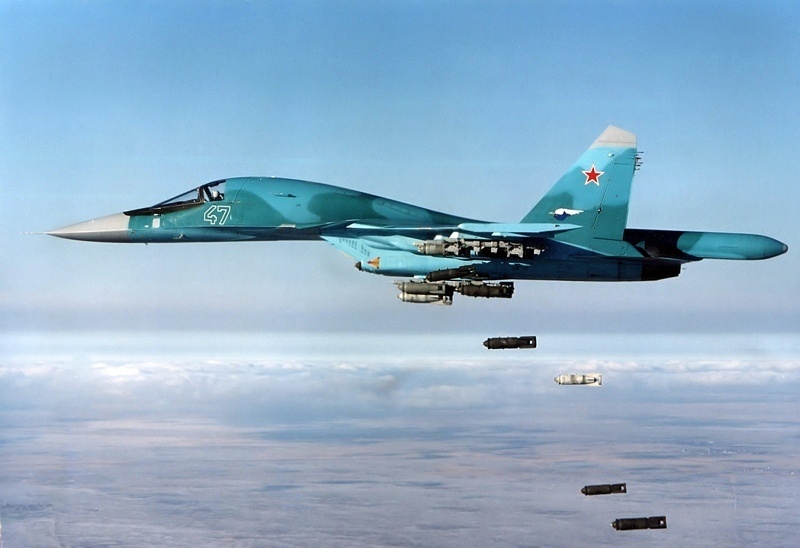 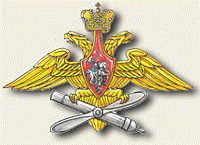 Военно-воздушные силы
История
1882 год
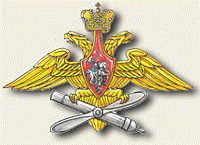 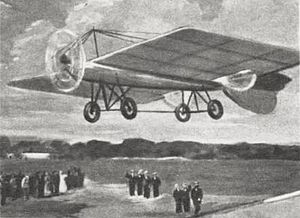 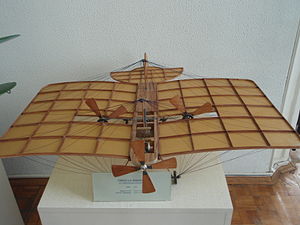 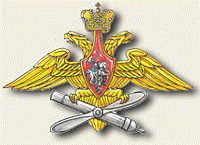 1913 год
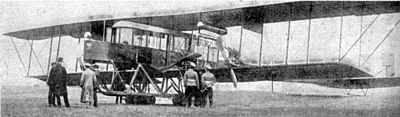 1946 год
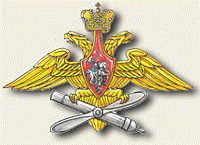 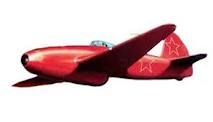 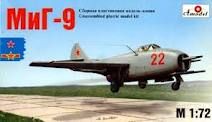 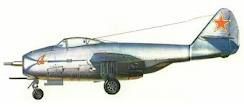 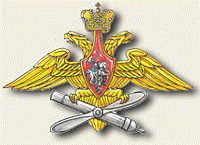 Военно-Воздушные Силы
Виктор Бондарев – главнокомандующий ВВС
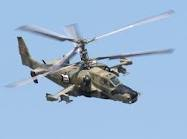 12 августа – день ВВС
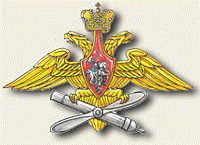 Военно-Воздушные СилыНазначение
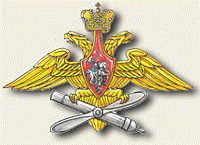 Военно-Воздушные СилыСимволы
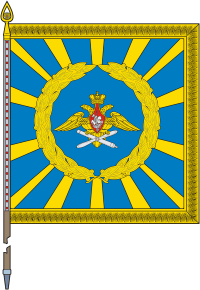 Штандарт главнокомандующего ВВС
Флаг ВВС РВ
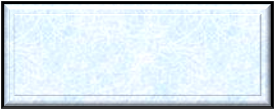 Штурмовая
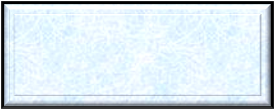 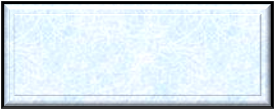 Бомбардировочная
Истребительная
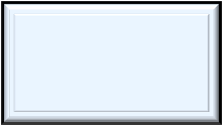 Рода 
авиации
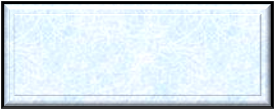 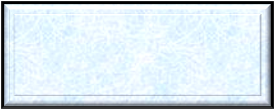 Военно-транспортная
Разведывательная
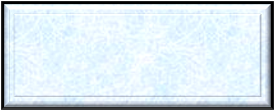 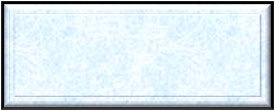 Специальная
Армейская
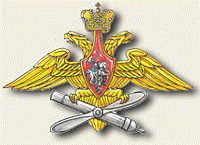 Военно-Воздушные Силы
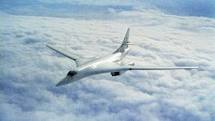 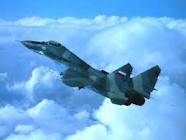 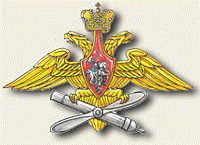 Военно-Воздушные Силы
Военно-морской флотИстория
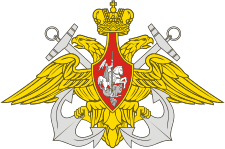 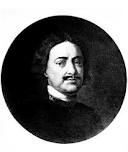 Приговор Боярской Думы от
 20 октября  1696 года: 
«205-го, октября в 20 день приговорено: Морским судам быть, а скольким, о том справитца о числе крестьянских дворов, что за духовными и за всяких чинов людьми, о том выписать и доложить, не замолчав». 
Это значило, что все крупные собственники обязываются строить корабли
Военно-морской флотИстория
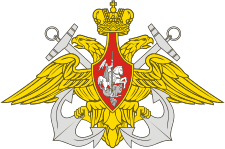 Первая постоянная группировка сил – Азовский флот – была сформирована из кораблей, построенных зимой 1695-1696 гг
До Первой мировой войны флот был однородным
Береговые войска (морская пехота береговая артиллерия) существовали с начала XVIII века, в состав флота на входили
19 марта 1906 года зародились и стали развиваться как новый род сил ВМФ – подводные силы
1914 год – сформированы первые части Морской авиации
Середина 1930-х гг – в состав ВМФ вошли морская авиация, береговая оборона и части ПВО
Военно-морской флотИстория
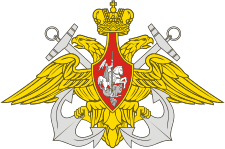 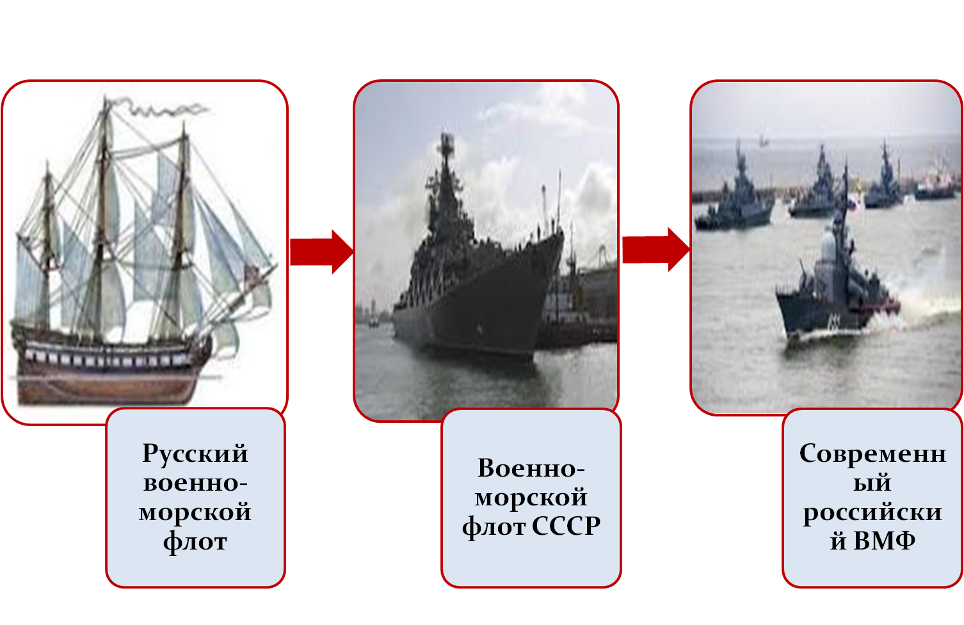 Военно-морской флотИстория
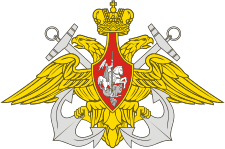 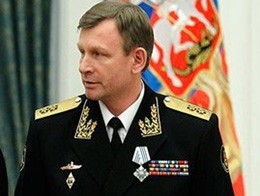 Главнокомандующий ВМФ – вице-адмирал 
Виктор Чирков
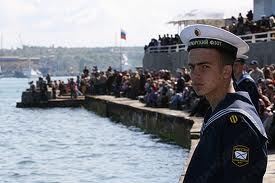 29 июля – день ВМФ
Военно-морской флотСимволы
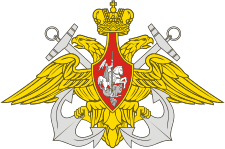 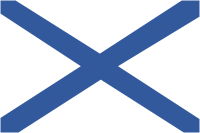 Флаг ВМФ
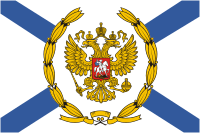 Штандарт главнокомандующего ВМФ
Военно-морской флотНазначение
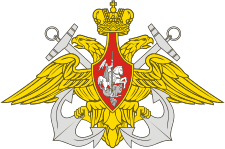 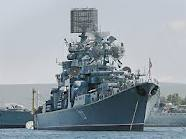 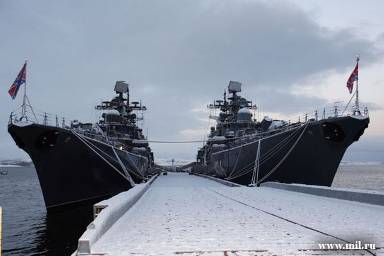 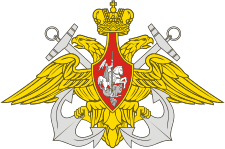 Военно-морской флот
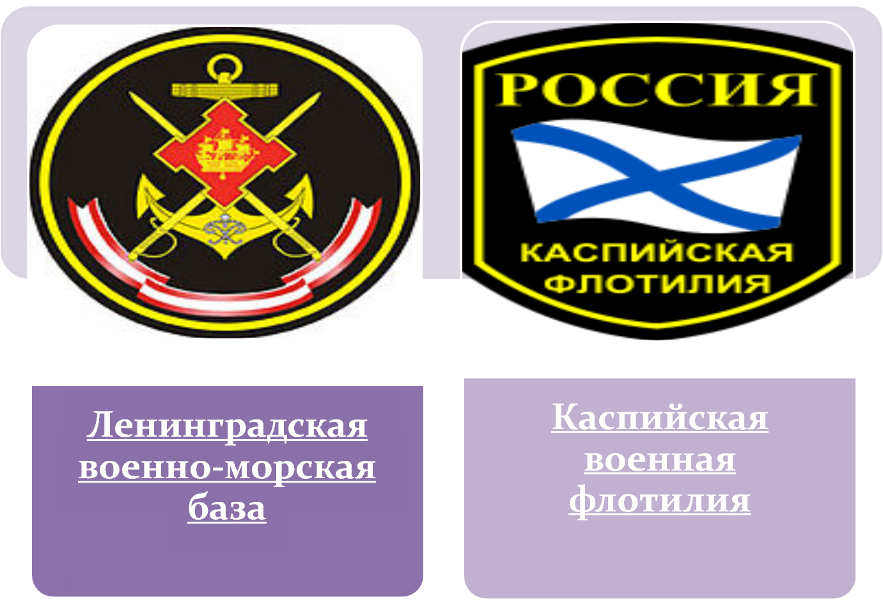 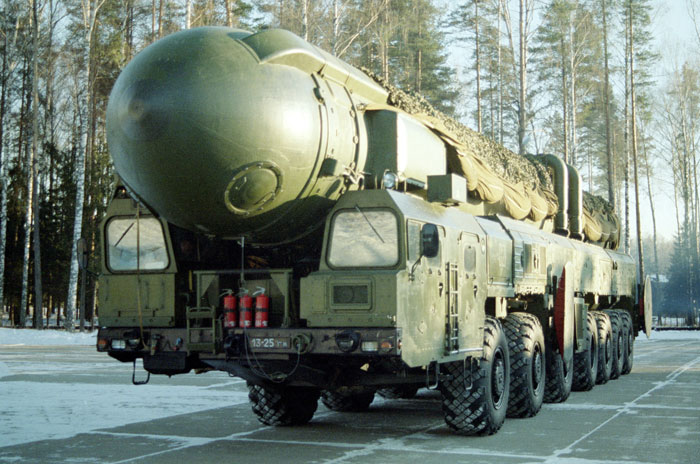 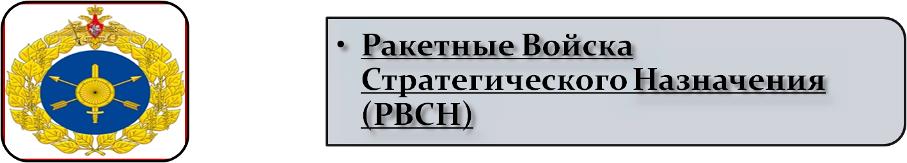 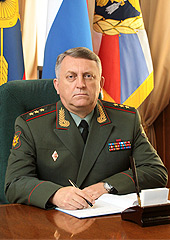 Каракаев Сергей Викторович,
Генерал-полковник
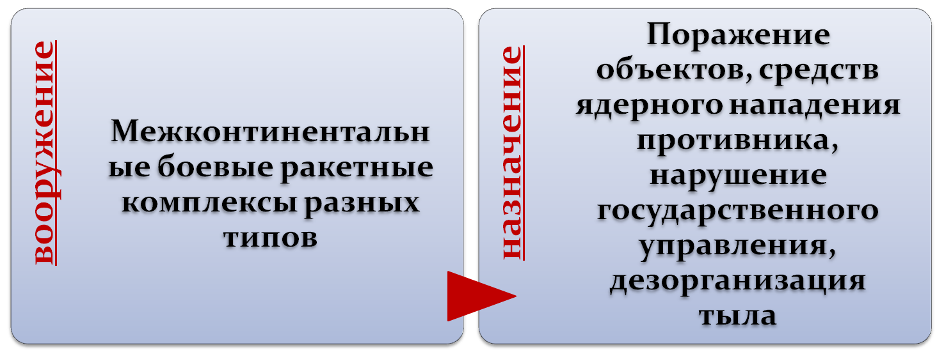 17 декабря
День РВСН
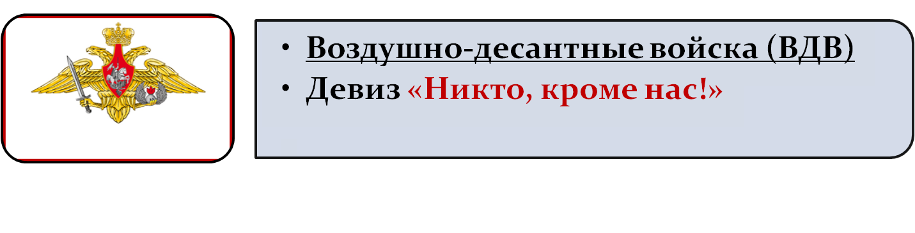 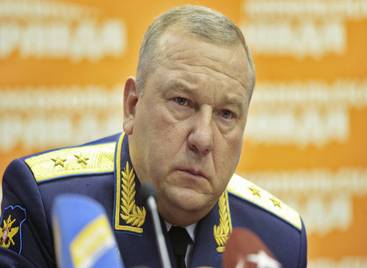 Шаманов Владимир Анатольевич,
Генерал-полковник
2 августа
День ВДВ
Космические войска
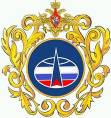 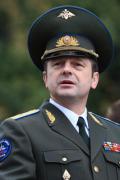 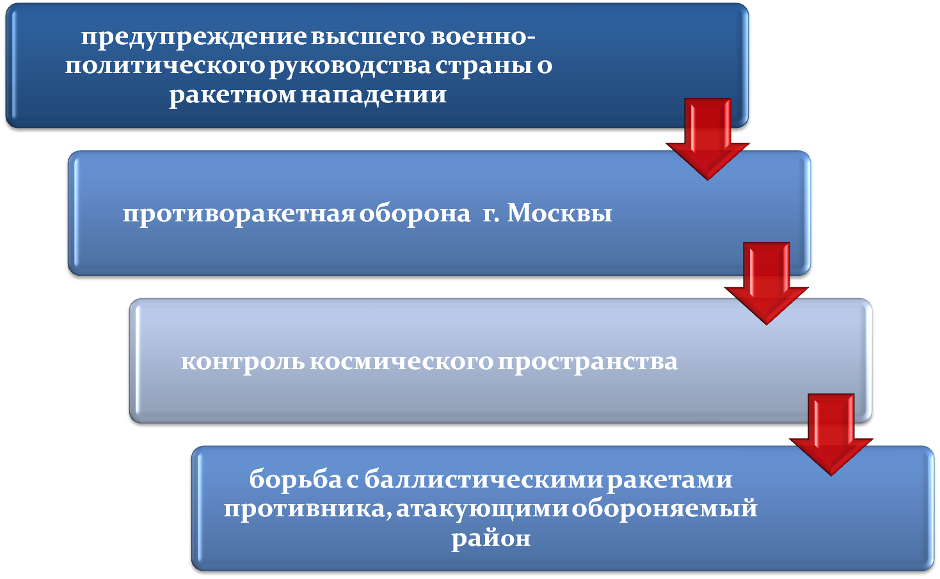 Генерал-майор Олег Остапенко, командующий КВ
4 октября 
 День Космических войск России
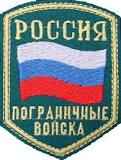 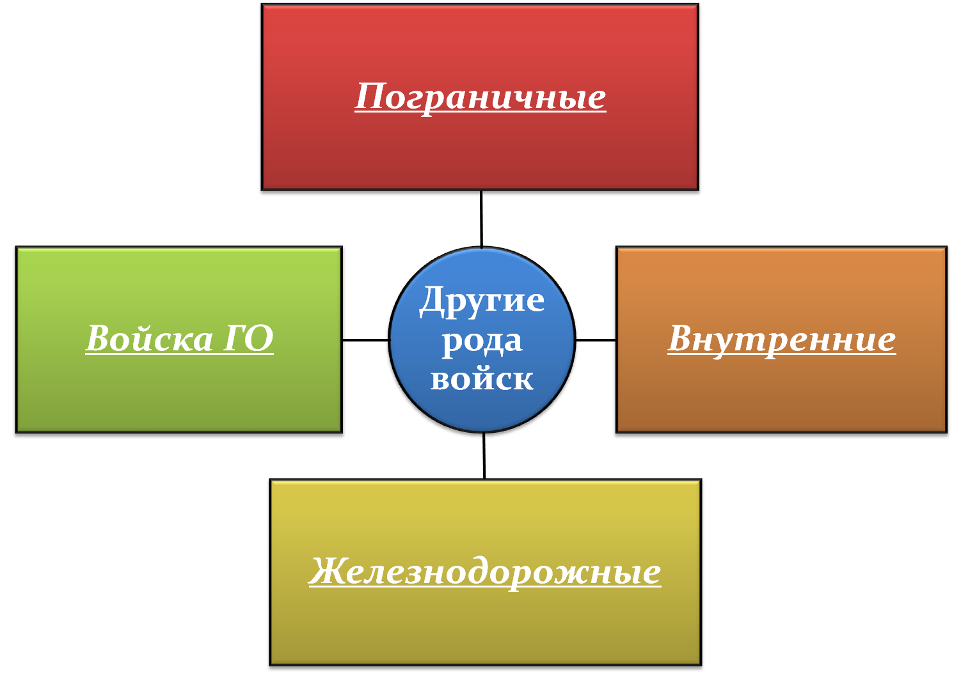 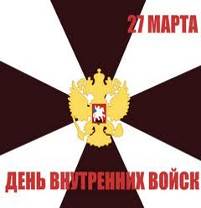 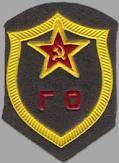 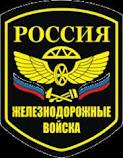 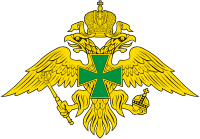 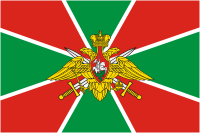 Пограничные войска
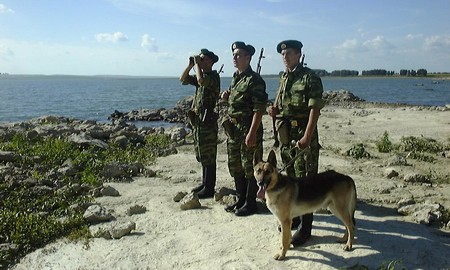 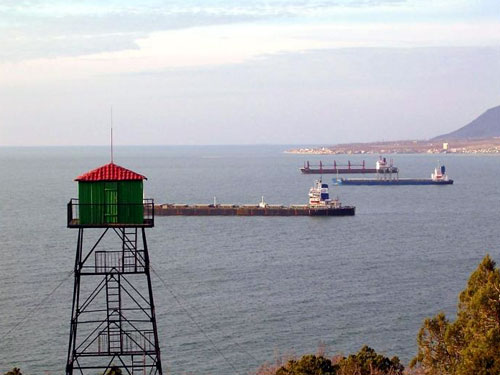 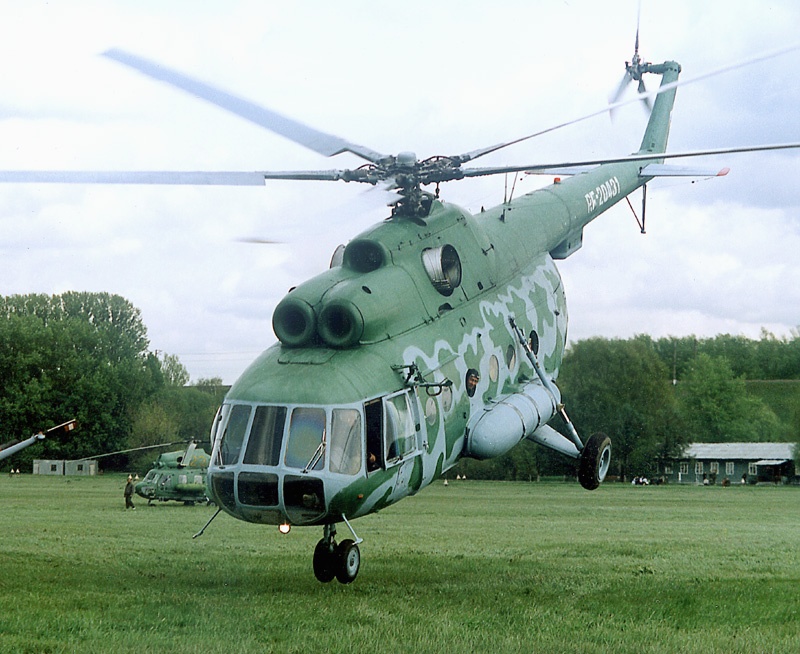 Назначение:   Охрана границ
В охране рубежей принимают участие 10 региональных управлений, в составе которых более 80 пограничных отрядов, более 950 застав 
Ежесуточно на службу заступают 11 тысяч пограничных нарядов
Руководство:
ФСБ РФ
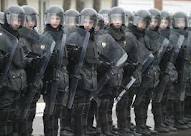 Внутренние войска
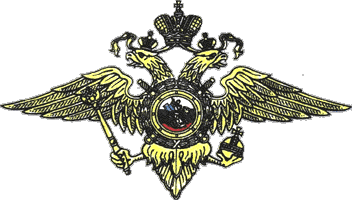 Назначение 
Обеспечение безопасности личности, общества, государства
Обеспечение  защиты прав и свобод человека
Руководство:
МВД РФ
Девиз: 
«Честь, отвага, мужество!»
Железнодорожные войска
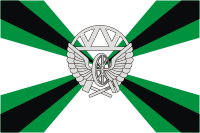 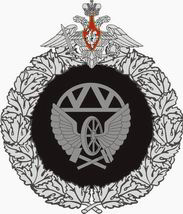 Первые подразделения железнодорожных войск в мире  созданы в России в 1851 году в составе инженерных войск вооружённых сил России
В других государствах могут называться транспортными войсками
За годы ВОв  Железнодорожными войсками было восстановлено около 120 тыс. км железных дорог
Назначение:
восстановление, строительство, эксплуатация железных дорог, используемых для обеспечения воинских перевозок
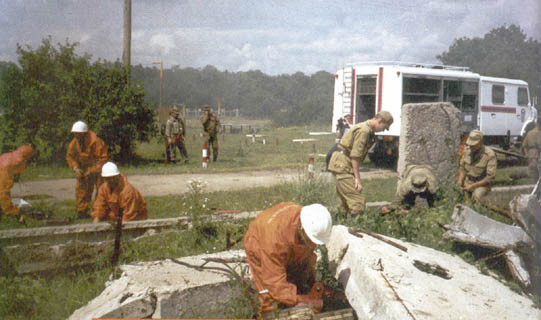 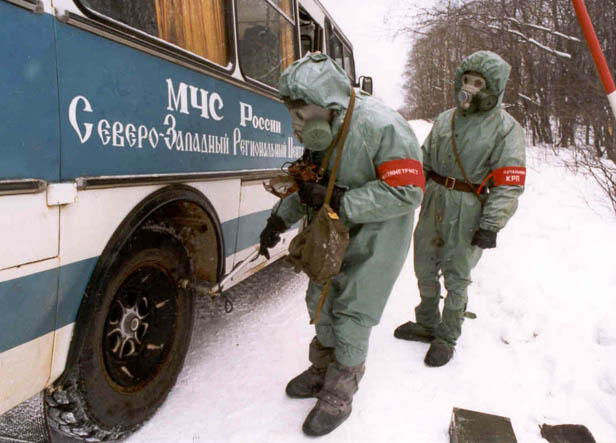 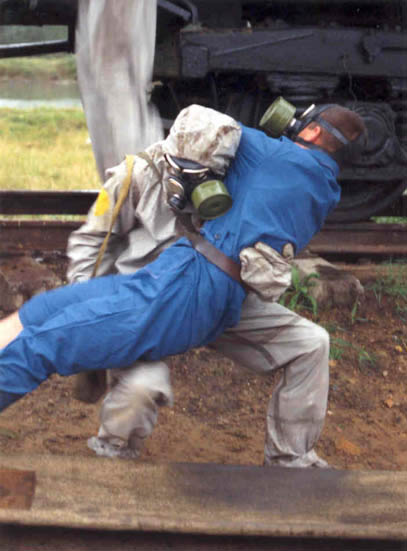 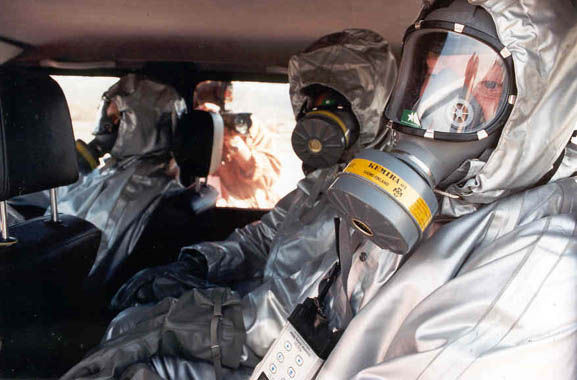 Войска ГО
Разведка обстановки в районах чрезвычайных ситуаций
Ведение спасательных и аварийно-восстановительных работ
Эвакуация пострадавших
Оказание медицинской помощи
Жизнеобеспечение населения
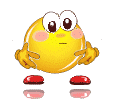 1
2
3
4
5
«Проверь  себя»
6
7
8
9
10
11
12
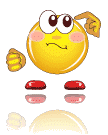 Кто является Верховным Главнокомандующим Вооруженными Силами Российской Федерации?
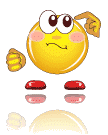 Назовите войска, принимающие участие в охране общественного порядка?
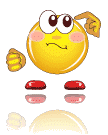 Род войск, отвечающий за восстановление, строительство, эксплуатацию железных дорог, используемых для обеспечения воинских перевозок?
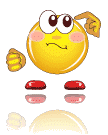 Кому подчинены и для чего предназначены Пограничные войска?
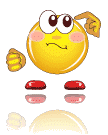 Назовите виды Вооруженных Сил РФ?
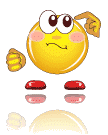 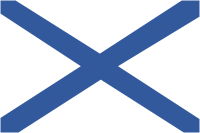 Какому виду ВС РФ принадлежит флаг?
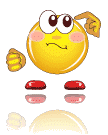 Сформулируйте основные задачи , решаемые силами ВВС?
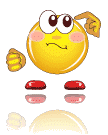 Назовите рода Вооруженных Сил РФ?
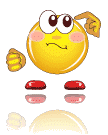 Расшифруйте: 
ВВС, ВДВ, МВД, ФСБ, РВСН, ГО, ЧС, ВМФ
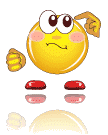 Кто осуществляет непосредственное  руководство Вооруженными Силами РФ?
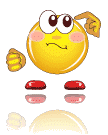 Каково предназначение Сухопутных войск РФ?
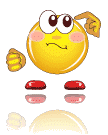 Назовите род войск , подчиняющийся Министерству внутренних дел РФ?
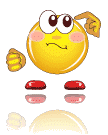 Назовите род войск РФ, основным предназначением которого является ликвидация последствий  чрезвычайных ситуаций (природного и техногенного характера),  эпидемий, проведение аварийно-спасательных работ?
Спасибо
 за
 внимание!